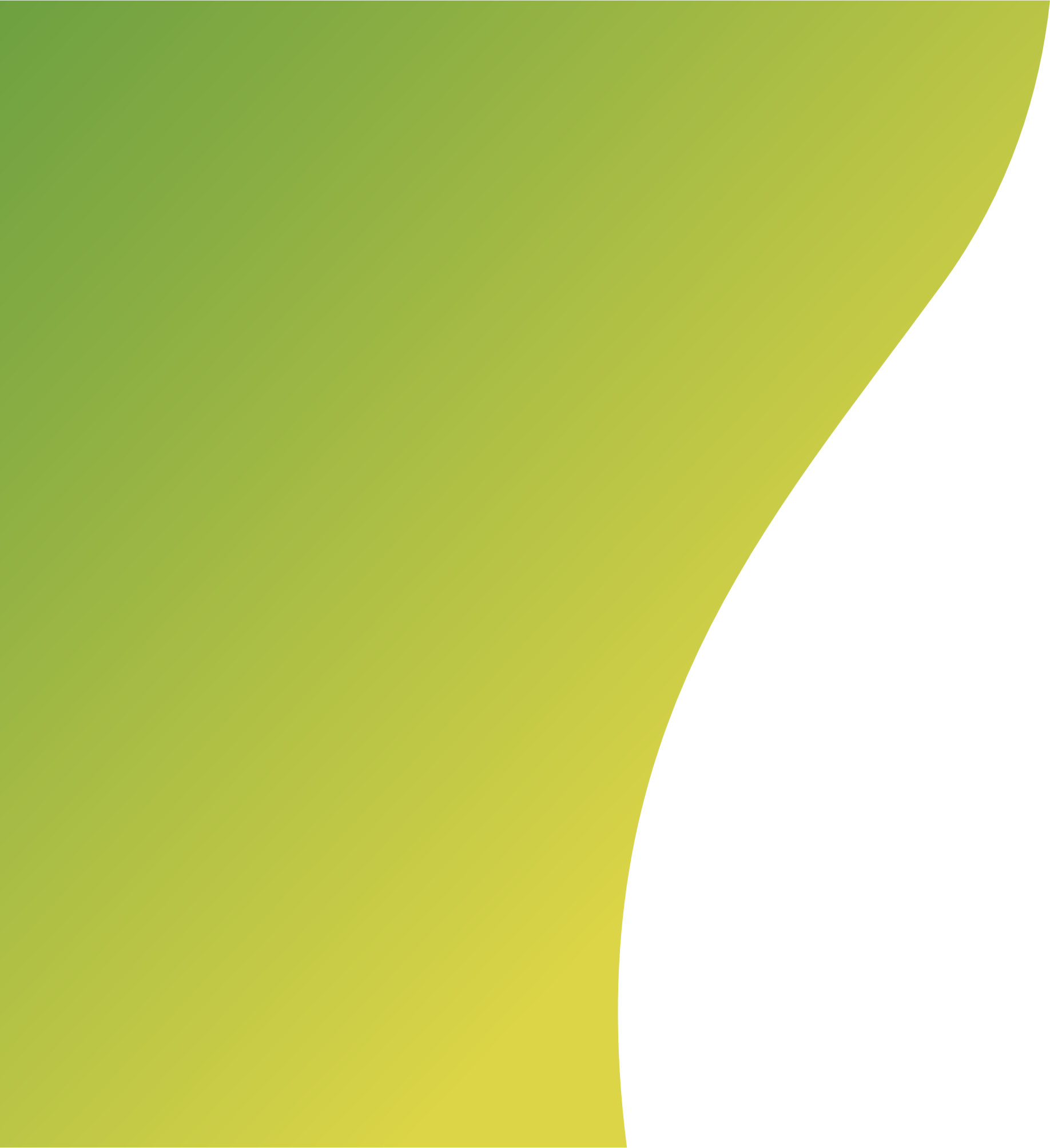 Поведінка в соціальних мережах
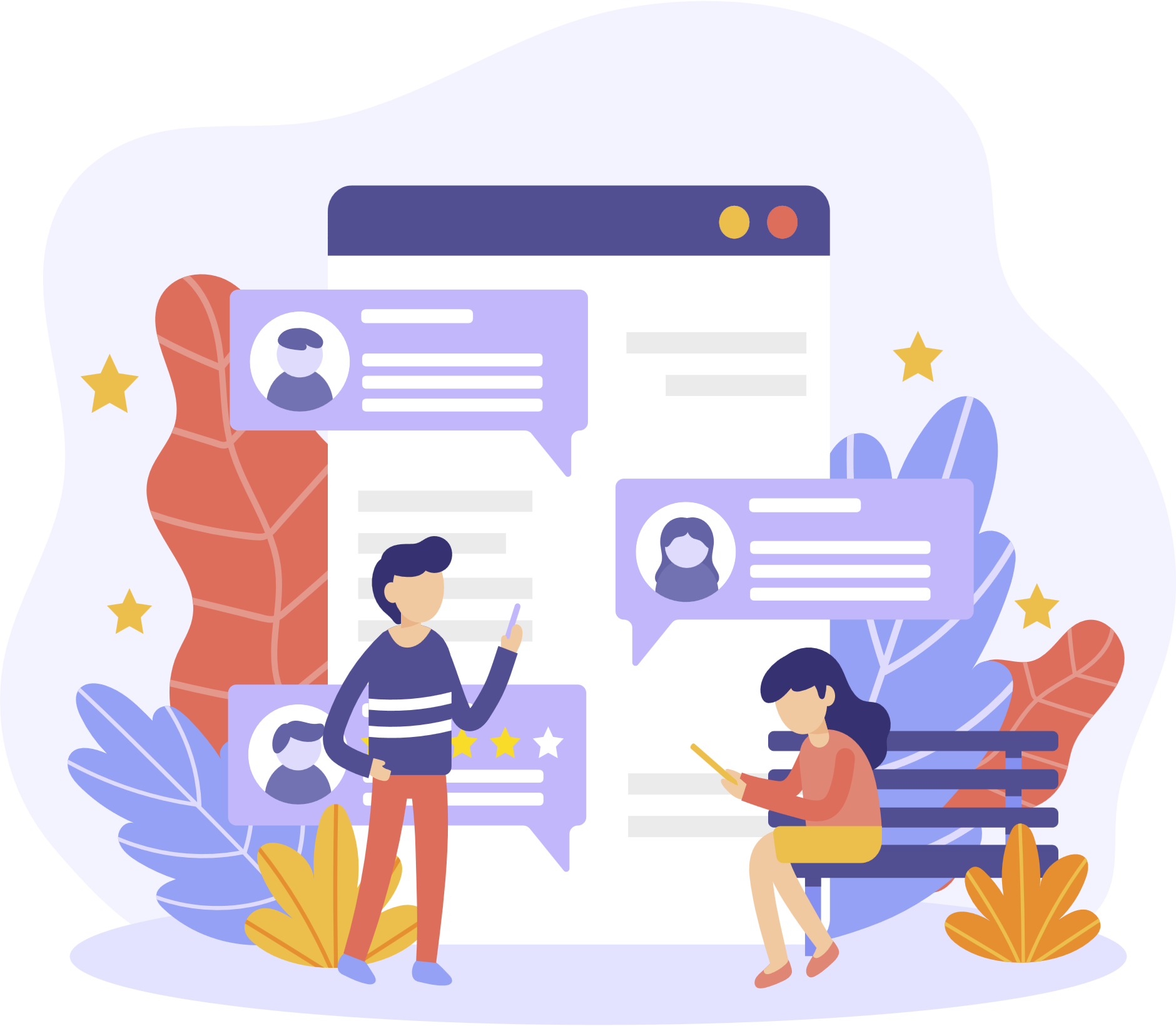 Чи може ця інформація привабити злодіїв?
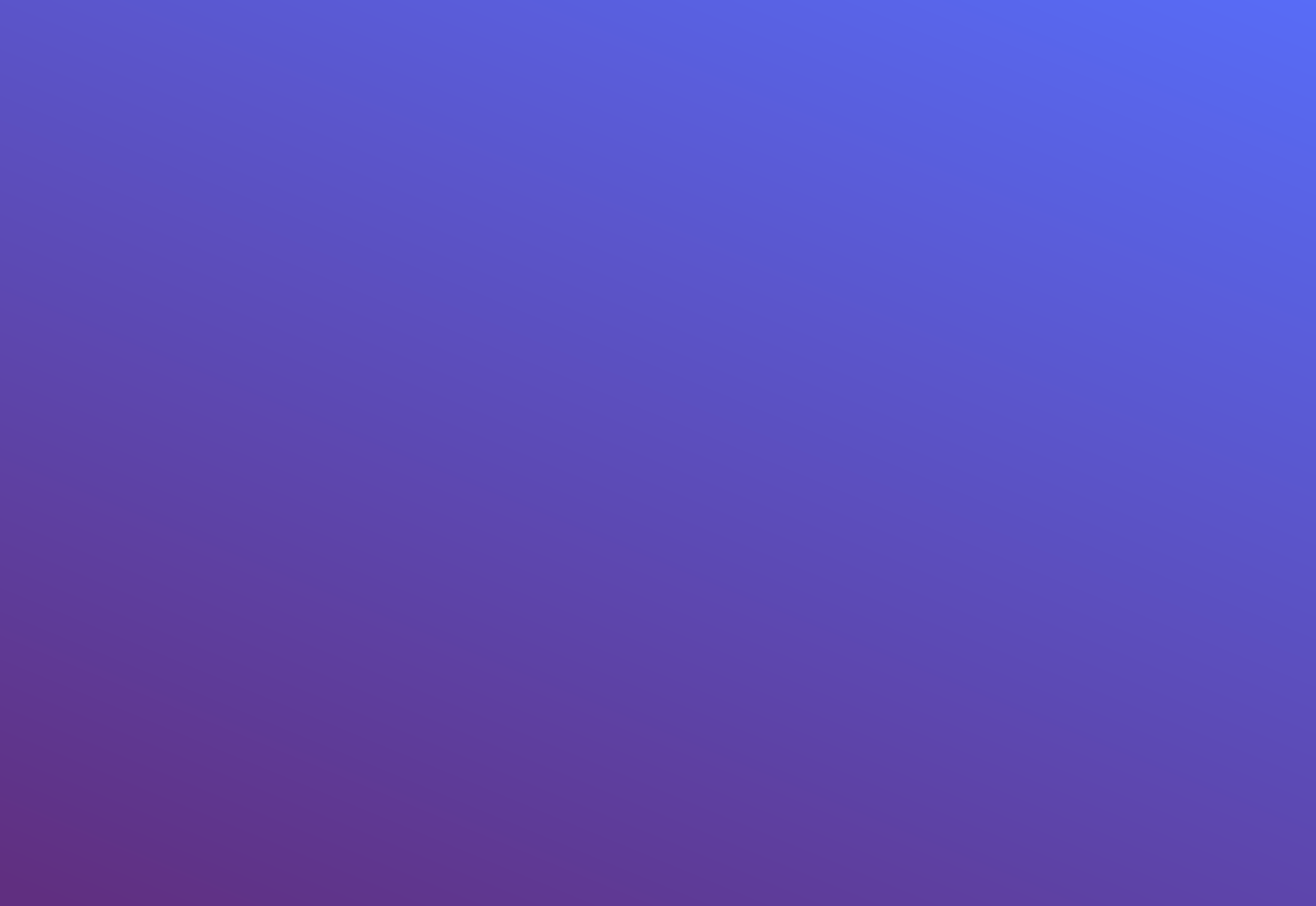 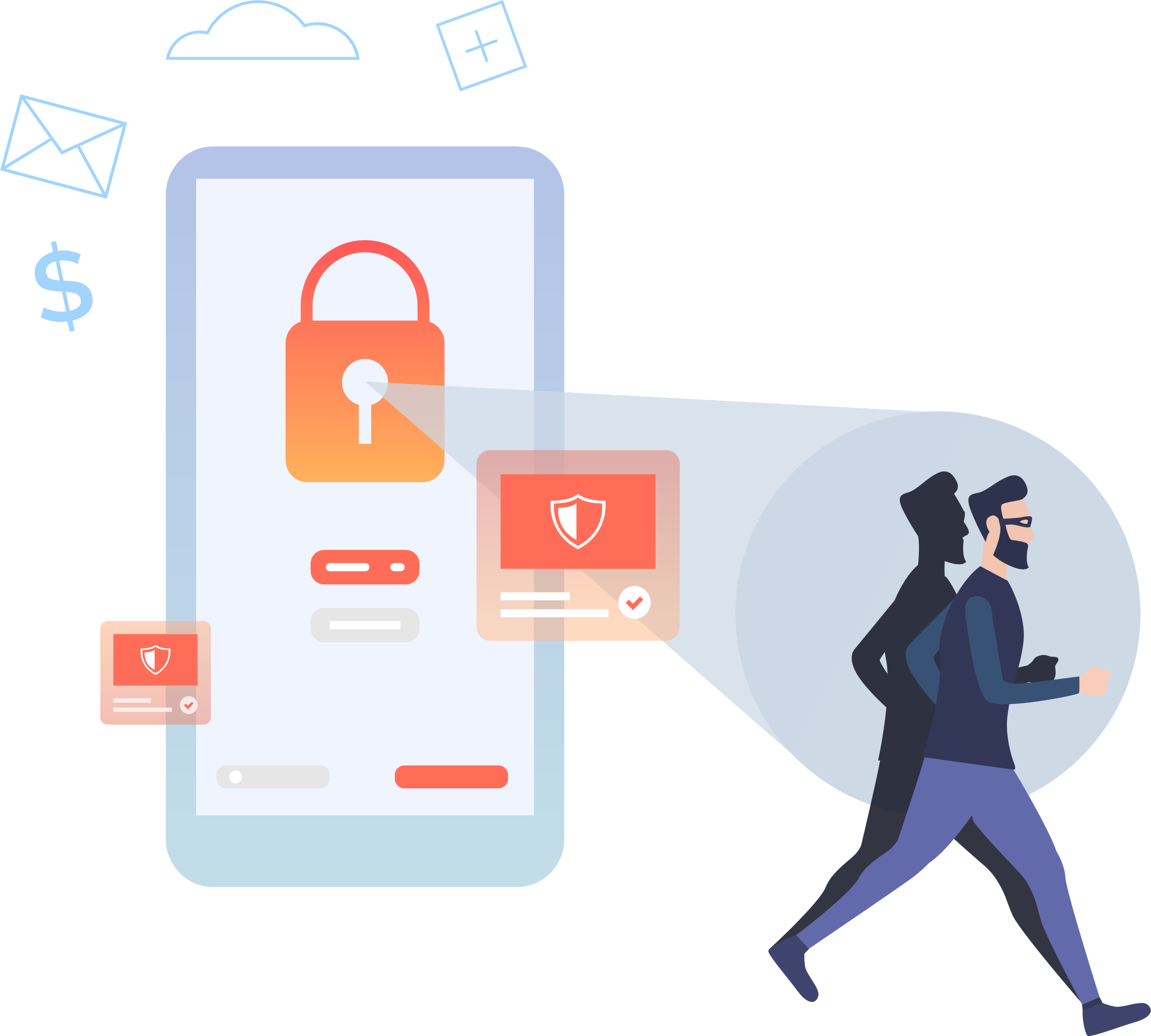 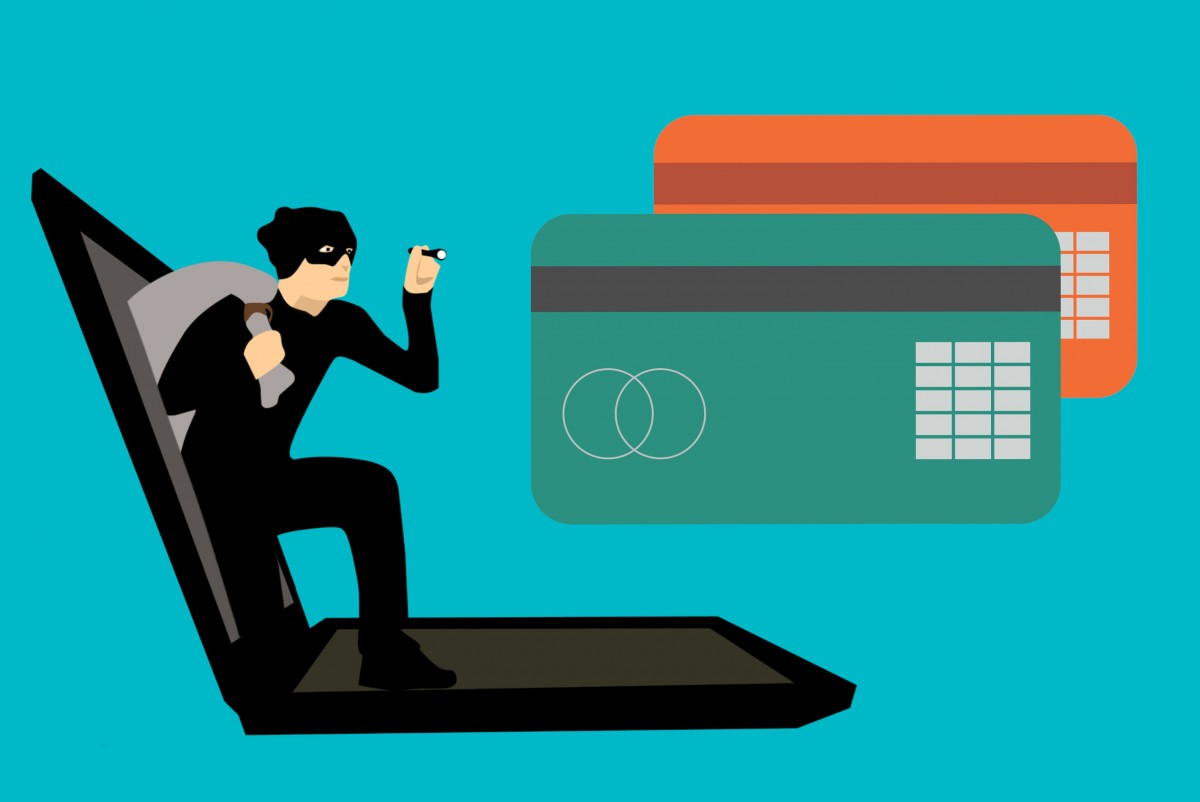 Чи всім моїм «друзям» і підписникам я можу довіряти?
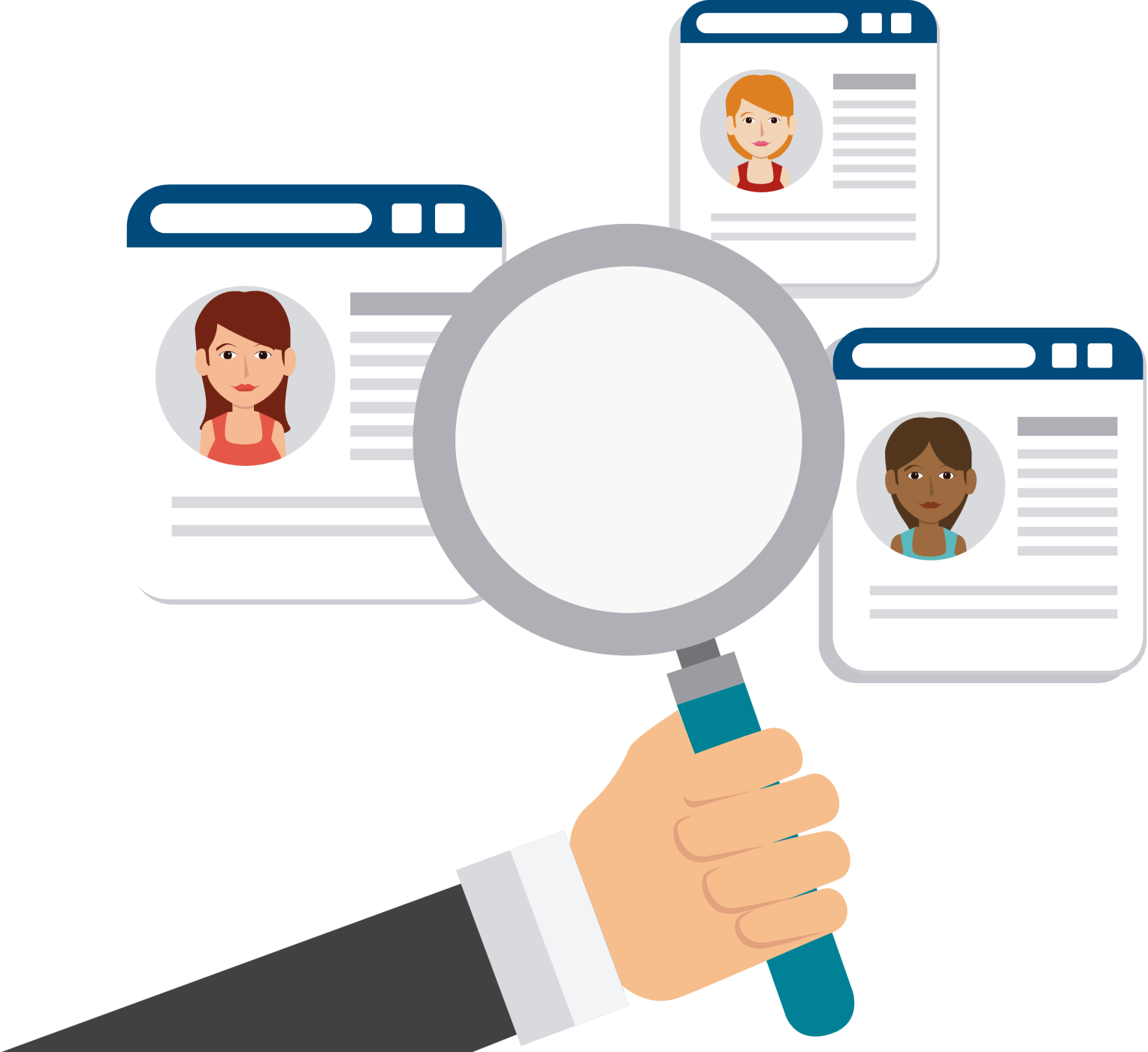 Чи достатньо я захищаю свою інформацію?
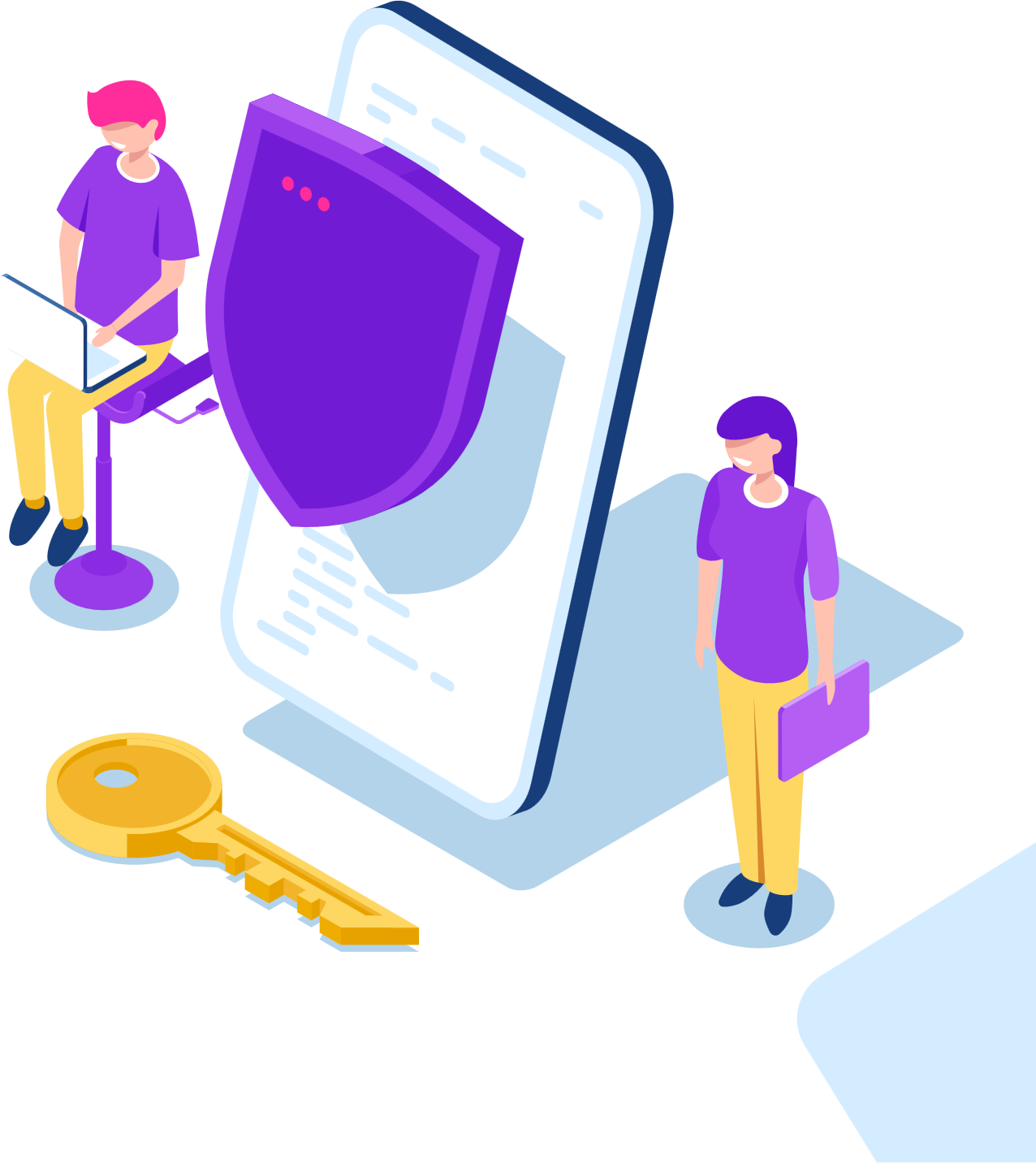 Чи не порушую я правил поведінки в соцмережі?
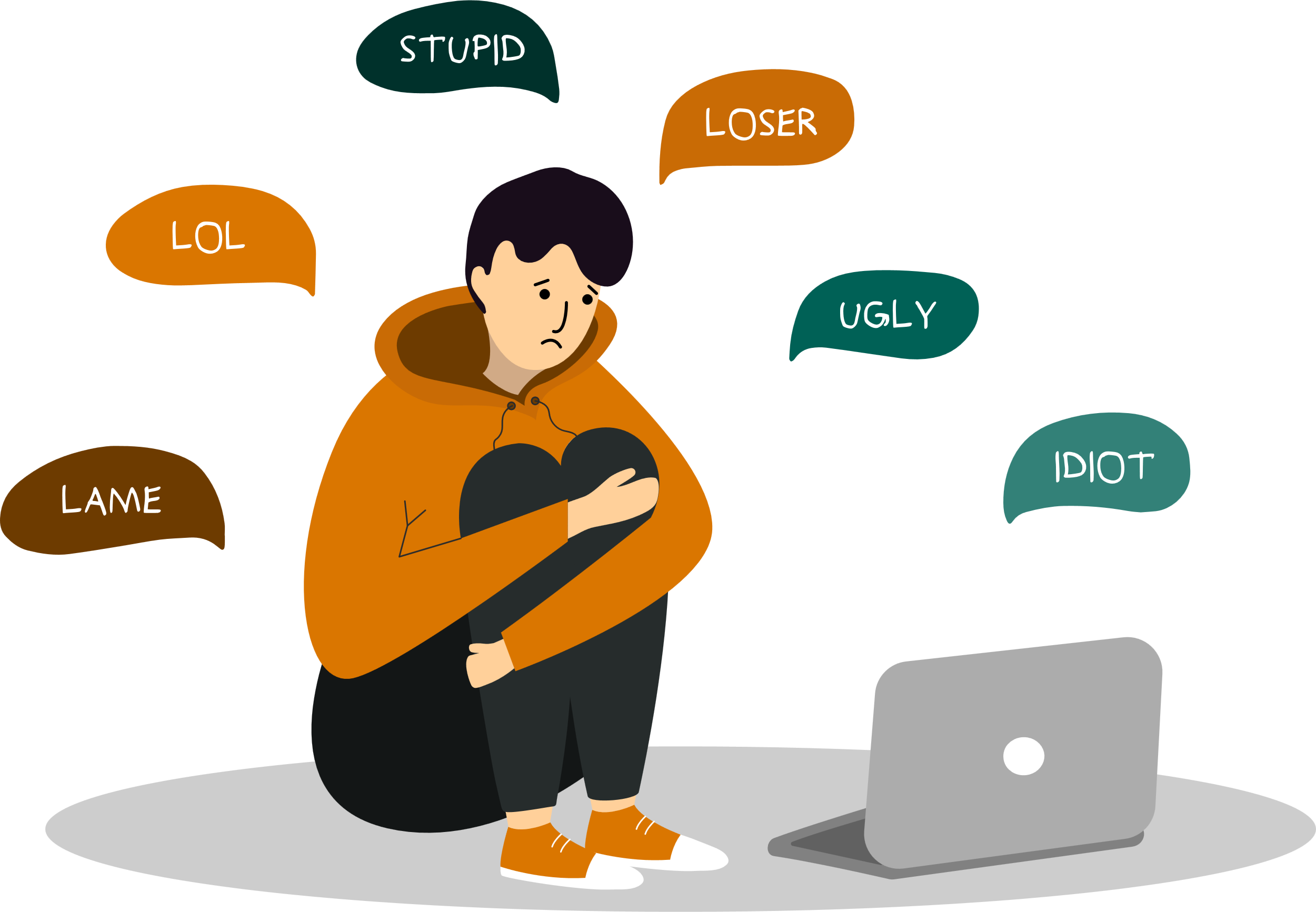 Чи надійні в мене логін і пароль?
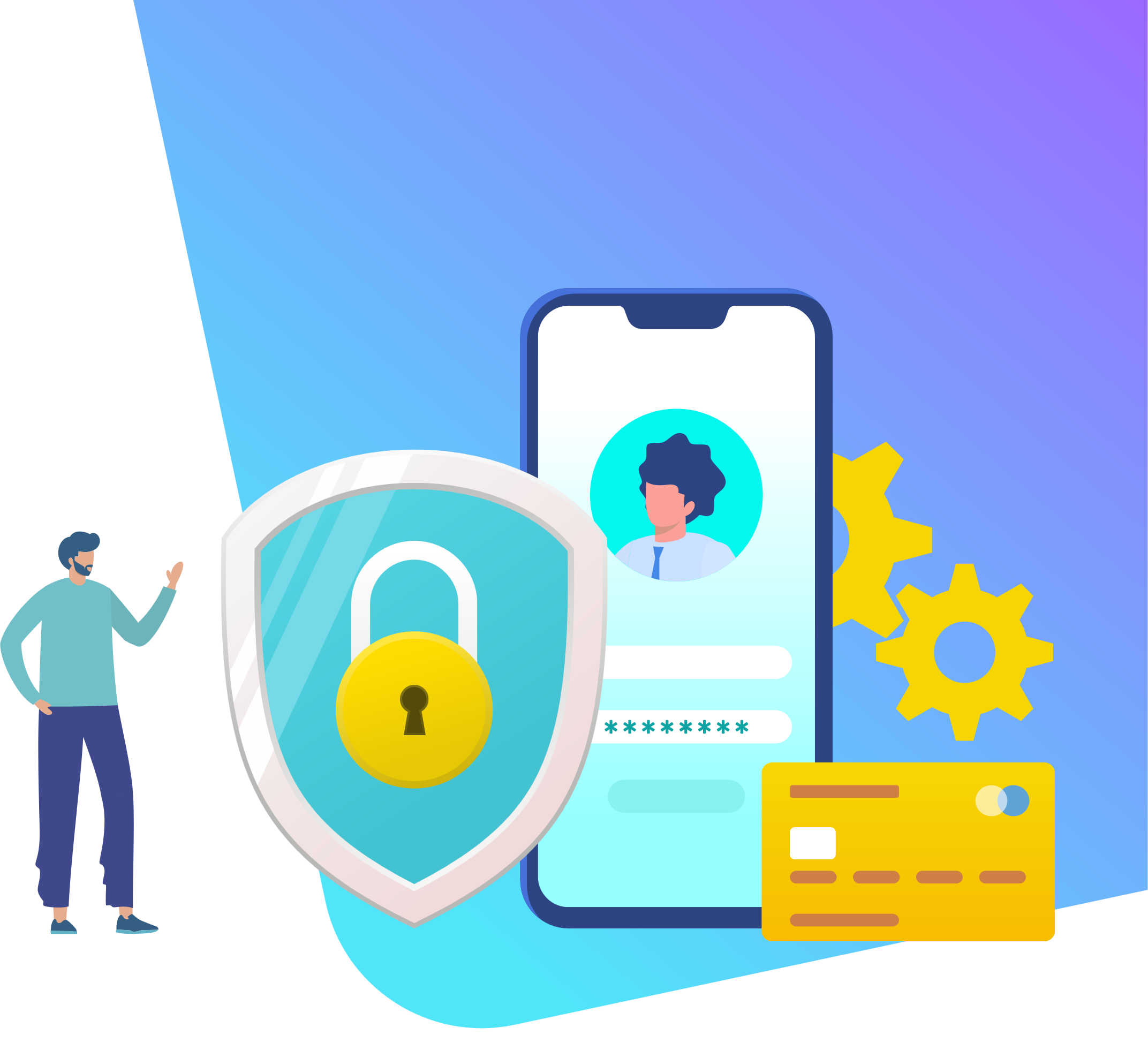 Чи довіряю я 
гаджету, 
який використовую?
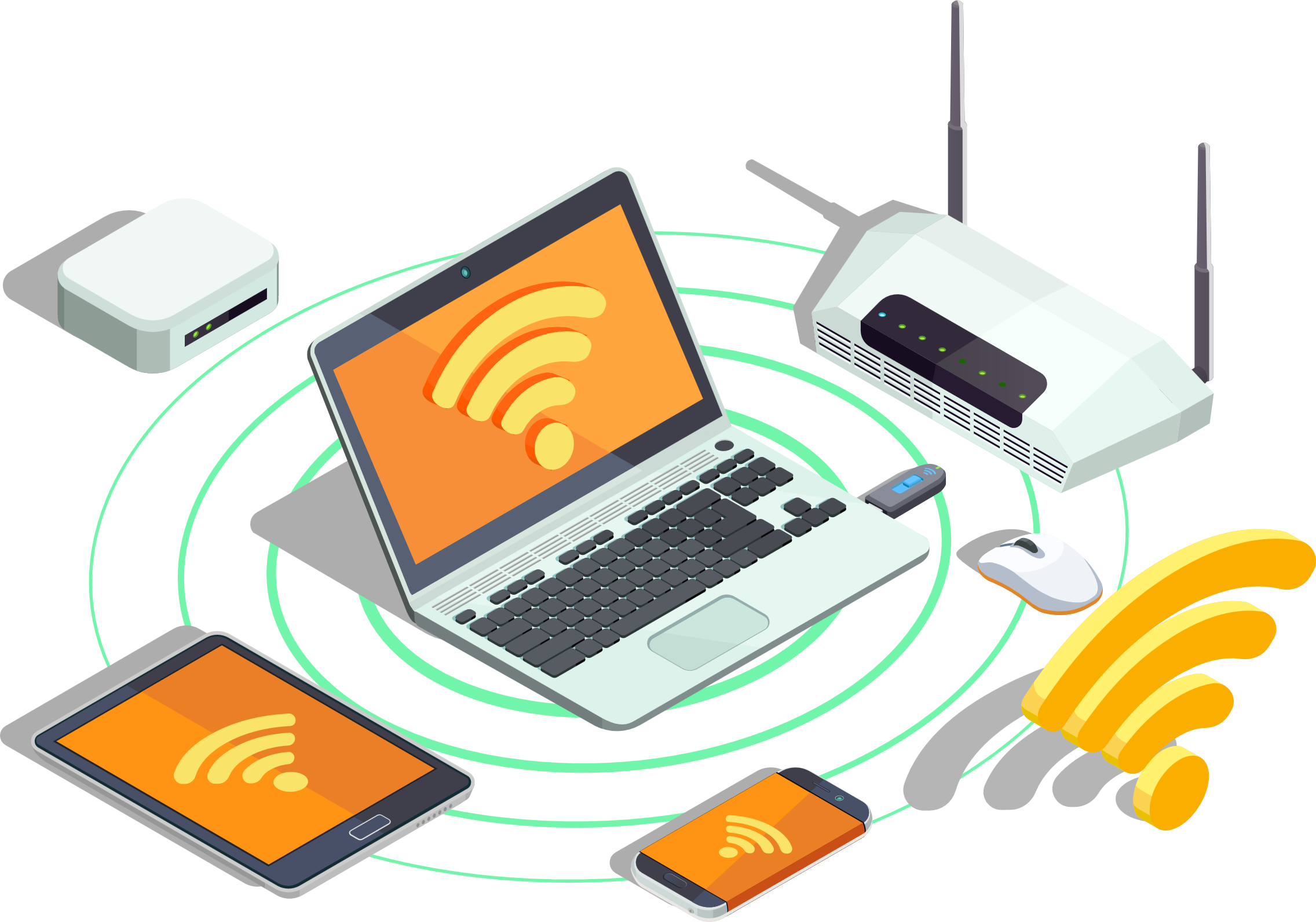